Dissavings Policy
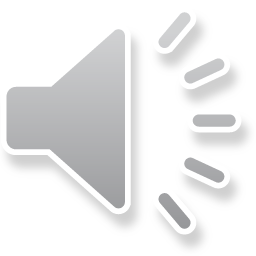 Module 7: Incentive Payment Methodology
Dissavings Policy
The HSCRC will not incorporate downside risk in EQIP because it does not have the ability to directly adjust physician fee-for-service payments. 

However, the HSCRC has created a dissavings policy to ensure that EQIP drives meaningful improvements in cost efficiency and quality. There are two components of the EQIP dissavings policy for EQIP Entities:
Annual Accountability
Removal Accountability
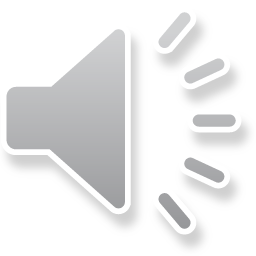 [Speaker Notes: The HSCRC will not incorporate downside risk in EQIP because it does not have the ability to directly adjust physician fee-for-service payments. However, it is important for the HSCRC to ensure that EQIP drives meaningful improvements in cost efficiency and quality and maintains fidelity to national QPP standards. EQIP Entities are held accountable for dissavings, year over year, to incentivize efficiency and quality improvement.]
Annual Accountability
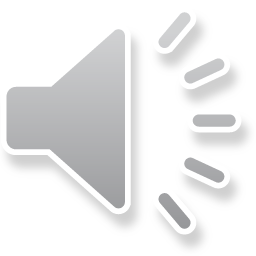 [Speaker Notes: The first component is annual accountability. Prior to earning an incentive payment, EQIP Entities are required to offset any cumulative dissavings from prior performance years.]
Removal Accountability
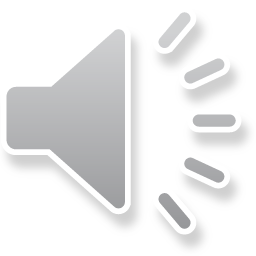 [Speaker Notes: The second component is removal accountability. An EQIP Entity is removed from EQIP if it generates dissavings in two consecutive performance years and its baseline-period performance across all clinical episode categories in which it participates ranks in the lower two terciles of the tiered Shared Savings Rate. Care Partners participating with the Entity in both consecutive years of dissavings will not be eligible to participate in EQIP the following year.]
Want to Learn More?
Visit the full EQIP Curriculum to explore comprehensive learning modules and deepen your understanding of Maryland’s Episode Quality Improvement Program (EQIP).
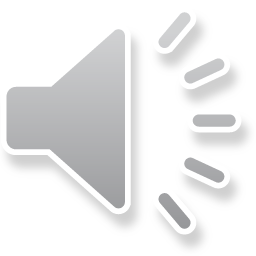 [Speaker Notes: Do you want to learn more about EQIP and how you can get involved in Value-based care in Maryland? Visit the full EQIP Curriculum to explore comprehensive learning modules and deepen your understanding of Maryland’s Episode Quality Improvement Program (EQIP).]